CEPC collimator number optimization
Xiaohao Cui

CEPC Day,  2024/09/27
1. Why we need collimators in CEPC
Energy Stored in the machine
1. Why we need collimators in CEPC
Collimation systems need to :
Suppress experimental backgrounds
Protect the machine from unexpected beam loss
Protect important elements, RF cavities, detectors,…
2. Previous CEPC collimator status
Wang Yuting did many studies.
58 collimators added in one ring
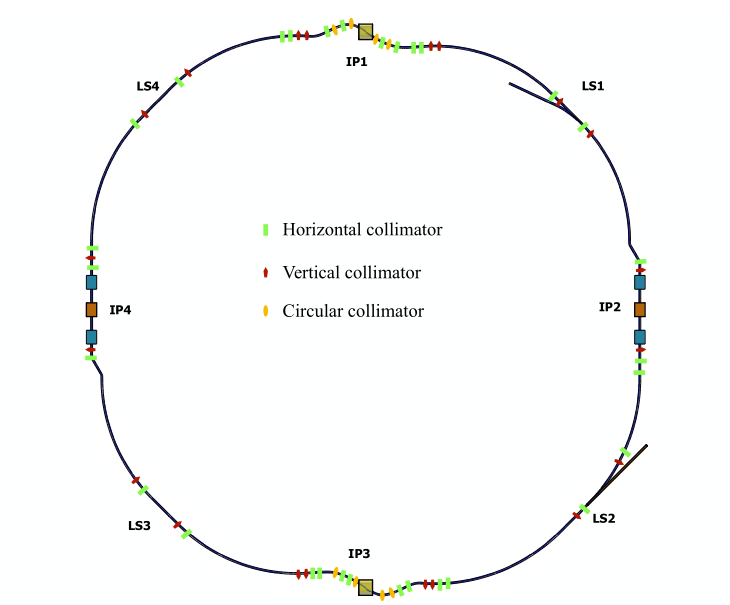 2. Previous CEPC collimator status
3 horizontal collimators in each RF section
2 vertical collimators in each RF section
2 horizontal collimators in each straight section
2 vertical collimators in each straight section
4 horizontal collimators in each IP section
5 circular collimators in each IP section
16 MDI collimators
2. Previous CEPC collimator status
With all these collimators, beam loss under control for RF and magnet failures.
2. Previous CEPC collimator status
Problems for previous collimators:
1.  Large impedance
2.  small collimator radius
3.  Non-optimized collimator position
3. Optimization on number of collimators
1.  horizontal Betatron collimator
2.  momentum collimator
3.  vertical collimator
3. Optimization on number of collimators
After some simulation and optimization:  reduced to 34 collimators in one ring
16 MDI collimators:
8 horizontal betatron collimators in straight sections
4 momentum collimators
6 vertical collimators
3. Optimization on number of collimators
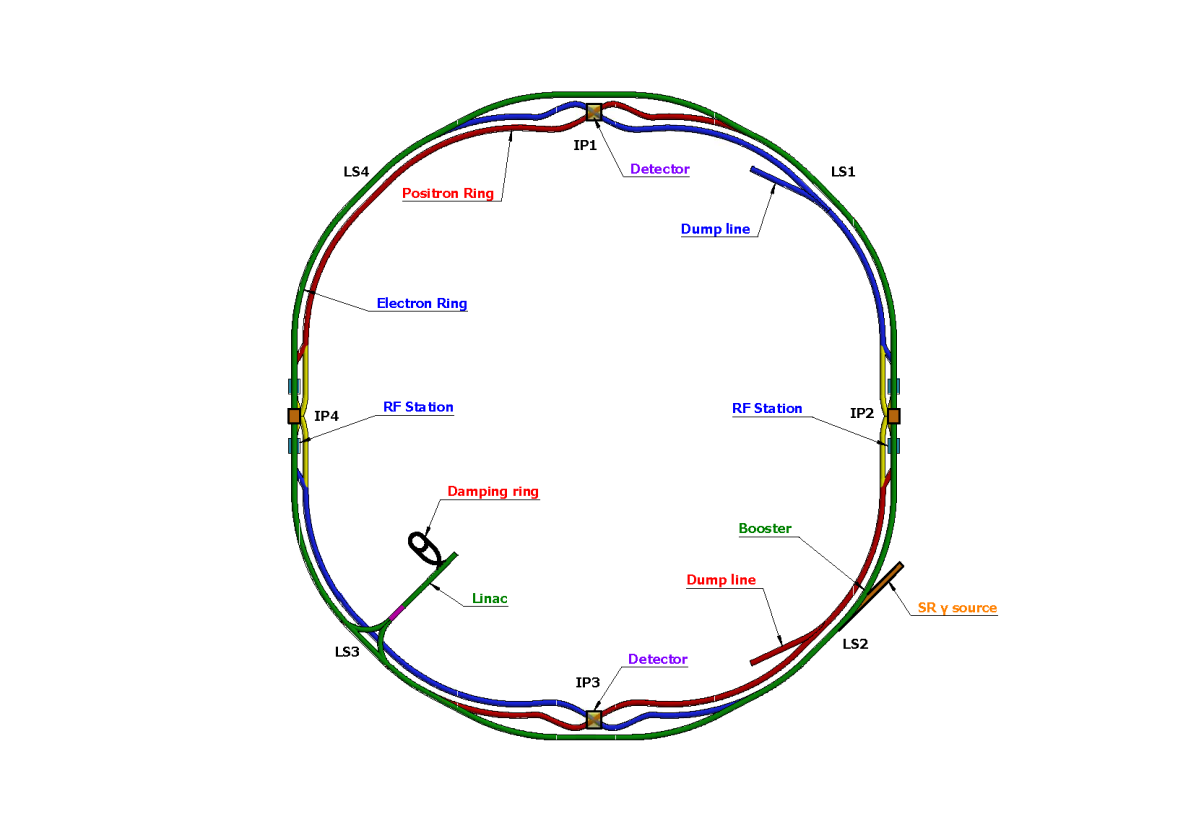 for H betatron collimator

     for momentum collimator

     for vertical collimator
3. Optimization on number of collimators
RF failure:
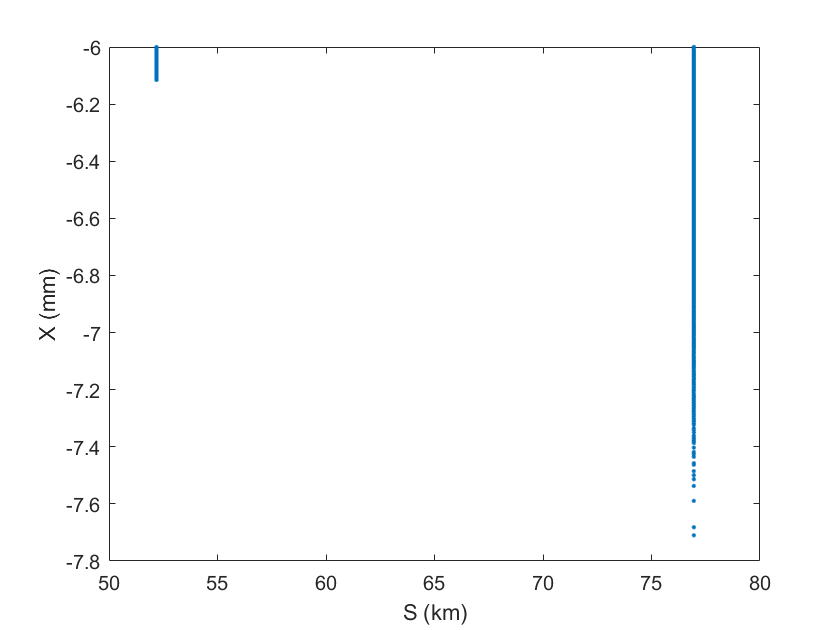 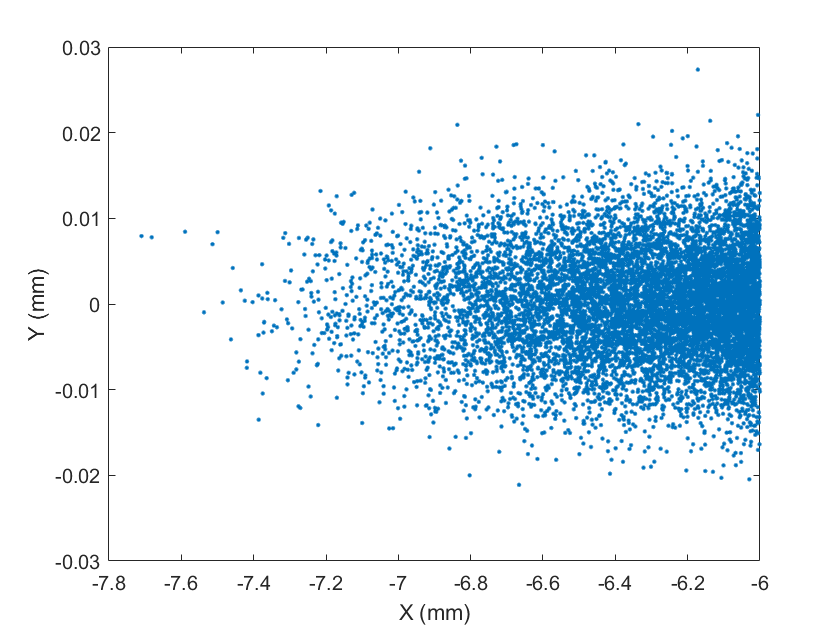 3. Optimization on number of collimators
Dipole failure:
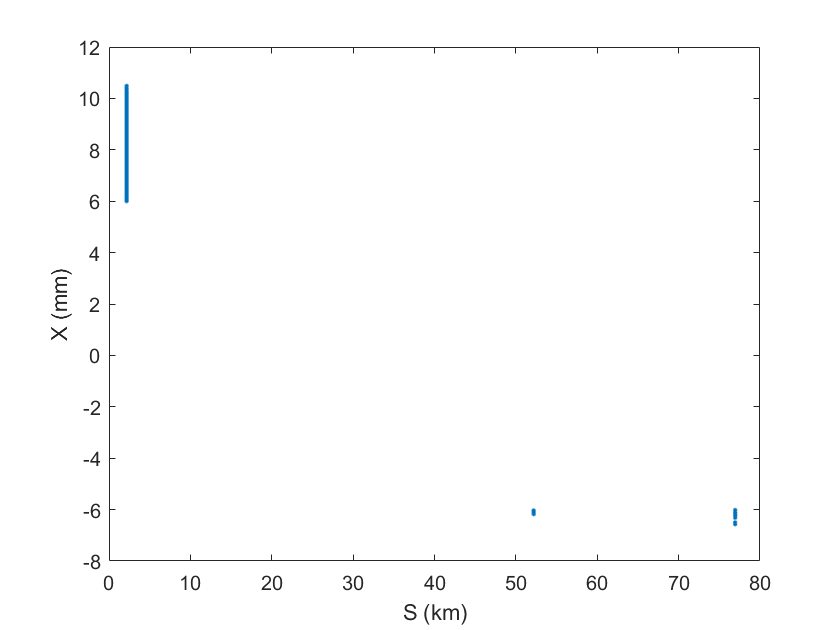 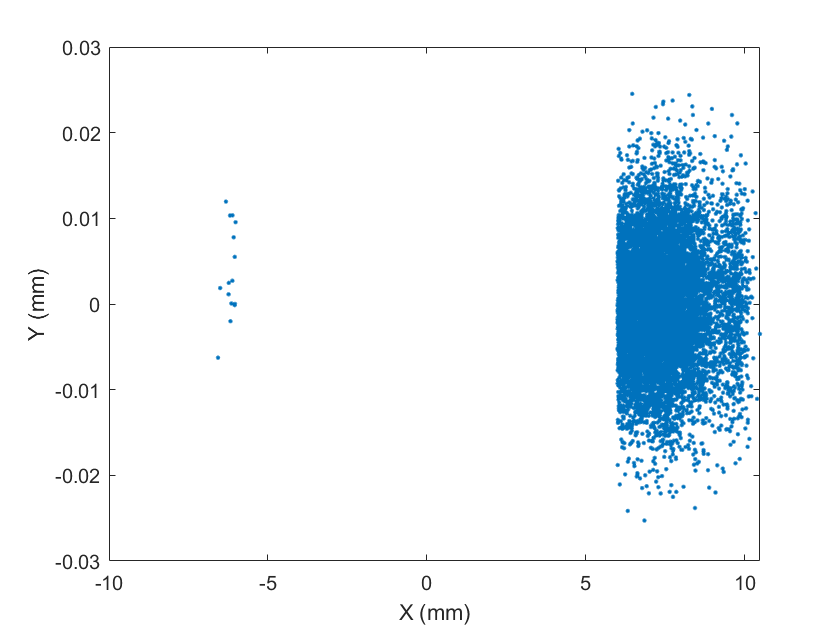 4. Future works
More simulations 
More optimizations on the position and aperture of collimators
Considerations on the experimental backgrounds
Other beam loss scenarios
Fluka simulation for secondary particles
Thank You